PLANTILLA DE VISIÓN Y DECLARACIÓN DE MISIÓN DE LA PMO DE TI
VISIÓN
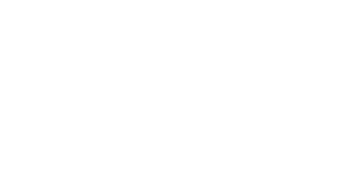 Proporcionar excelencia en la gestión de proyectos de TI
MISIÓN
Para ejecutar, administrar y completar con éxito proyectos de TI que se alineen con los objetivos comerciales
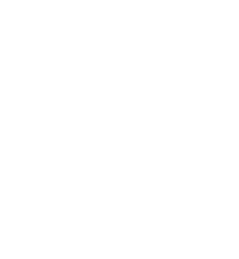 Colabore con las partes interesadas para garantizar que las metas y objetivos del proyecto de TI sean claros.
Rastree, revise y administre la supervisión de proyectos de TI.
Proporcione visibilidad del estado y los detalles del proyecto para todas las partes interesadas relevantes.
Adherirse a la metodología de gestión de proyectos y utilizar la tecnología apropiada.
Desarrollar y mantener procesos estandarizados de gestión de proyectos.
Revisar y medir proyectos basados en criterios de éxito predefinidos.